Kliknij aby dodać tekst
autor, autor, autor
1. affiliation; 2. affiliation; 3. affiliation;
WSTĘP
WYNIKI
Minimum font size 8 pt. Phasellus justo sapien, aliquet quis hendrerit vel, laoreet non eros. Fusce sit amet libero et purus convallis posuere. Aenean malesuada, ipsum ac molestie facilisis, felis ante ullamcorper justo, id tempor nunc ipsum id est. Ut elementum placerat finibus. Suspendisse felis tortor, viverra vitae dignissim sit amet, pellentesque interdum lacus. Vestibulum diam orci, convallis et neque at, rhoncus pellentesque diam.
Minimum font size 8 pt. Aliquet quis hendrerit vel, laoreet non eros. Fusce sit amet libero et purus convallis posuere. Aenean malesuada, ipsum ac molestie facilisis, felis ante ullamcorper justo, id tempor nunc ipsum id est. Ut elementum placerat finibus. Suspendisse felis tortor, viverra vitae dignissim sit amet, pellentesque interdum lacus. Vestibulum diam orci, convallis et neque at, rhoncus pellentesque diam.
Tabela 1. Label in 6pt Calibri.
CEL
Minimum font size 8 pt. Aliquet quis hendrerit vel, laoreet non eros. Fusce sit amet libero et purus convallis posuere. Aenean malesuada, ipsum ac molestie facilisis, felis ante ullamcorper justo, id tempor nunc ipsum id est. Ut elementum placerat finibus. Suspendisse felis tortor, viverra.
MATERIAŁY I METODA
Minimum font size 8 pt. Aliquet quis hendrerit vel, laoreet non eros. Fusce sit amet libero et purus convallis posuere. Aenean malesuada, ipsum ac molestie facilisis, felis ante ullamcorper justo, id tempor nunc ipsum id est. Ut elementum placerat finibus. Suspendisse felis tortor, viverra vitae dignissim sit amet, pellentesque interdum lacus. Vestibulum diam orci, convallis et neque at, rhoncus pellentesque diam.
Rycina 4. Label in 6pt Calibri.
WNIOSKI
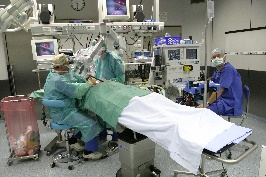 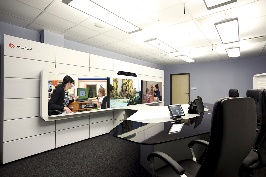 Sed sit amet ligula a libero vulputate feugiat. Aliquam vehicula dolor dignissim, bibendum.
Vestibulum vehicula leo quis malesuada euismod. Aenean at odio ipsum. Morbi blandit metus nec orci finibus, gravida.
Rycina 1. Label in 6pt Calibri.
Rycina 2. Label in 6pt Calibri.
PIŚMIENNICTWO
Sed sit amet ligula a libero vulputate feugiat. Aliquam vehicula dolor dignissim, bibendum.
Vestibulum vehicula leo quis malesuada euismod. Aenean at odio ipsum. Morbi blandit metus nec orci finibus, gravida.
Proin ullamcorper lorem consequat ligula sagittis, non pretium odio porta.
Aliquam erat volutpat. Sed viverra aliquet augue. Mauris semper lacus ut magna hendrerit aliquet.
Rycina 3. Label in 6pt Calibri.
Proszę pole z przyciskami zostawić puste
PP 001